CuricculumVitae
HERMANTO, SE, M.AK, CEH
PROFIL DIRI
Hand phone/ Whatsapp :
0811-901111-6
IG :
Hermanto.liu89
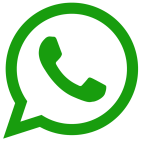 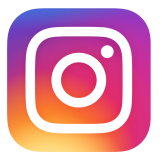 Pendidikan:
1. S1 Program Paralel (2010-2014)
    Universitas Esa Unggul Program Studi Akuntansi
2. S2 Magister Akuntansi (2014-2016)
    Universitas Esa Unggul Program Studi Akuntansi Sektor Bisnis
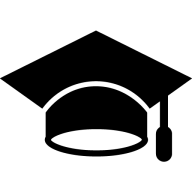 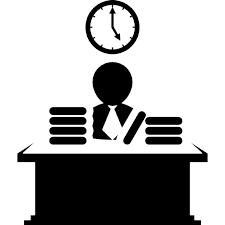 Pengalaman Bekerja :
PT Musik Room Indonesia (2010-2011)
Staff Finance
PT Bank Central Asia, Tbk (2011-2014)
Teller (Bakti BCA)
PT Bank Mayapada Internasional (2014-2015)
Internal Controll (SKAI Division)
PT Bank Capital Indonesia, Tbk (2015-2019)
Auditor (SKAI Division)
PT Bank Sahabat Sampoerna (2019- Now)
Team Leader (Manager SKAI Division)
Riwayat Mengajar:
Pengantar akuntansi 1
Sistem pengendalian manajemen
Akuntansi manajemen
Akuntansi keuangan menengah 2
Tata kelola perusahaan
Etika profesi dan bisnis
Bisnis Internasional
Akuntansi Keuangan Lanjutan 1
Penilaian Asset dan Bisnis
Manajemen Keuangan Internasional
Manajemen Resiko
Metodologi Penelitian
Pengantar Akuntansi 2
Pemeriksaan Akuntansi 2
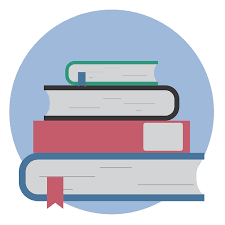